SMB-utvikling
Utviklingsprogram for små og mellomstore SMB-bedrifter med vekstpotensial
Hva er SMB-utvikling?
SMB-utvikling er et utviklingsprogram for små og mellomstore bedrifter (SMB) med vekstpotensial. Verktøyet skal hjelpe lokale bedrifter i å utvikle og realisere nye og eksisterende forretningsmuligheter. Målet er økt konkurransekraft, innovasjonsevne og lønnsomhet for bedriftene og i tillegg bidra til økt utviklingsevne i den enkelte bedrift.​
Fasene i SMB Utvikling
SMB utvikling består av tre faser: 
Forstudie
Forprosjekt
Hovedprosjekt ​

I forstudien kartlegges det hvilke bedrifter i en kommune som har potensial for økt vekst og lønnsomhet, og vilje til gjennomføring. ​
I forprosjektet får disse bedriftene bistand til å gjennomføre en analyse av bedriften og utarbeide prosjektplaner for konkrete utviklingsprosjekt. ​
I hovedprosjektfasen skal utviklingsprosjektene implementeres og denne fasen er den enkelte bedrift sitt eget ansvar. ​
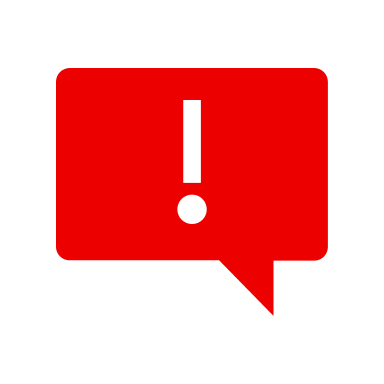 I forprosjektet får bedriftene tett oppfølging fra ekstern prosjektleder. For å få langsiktig positiv effekt i den enkelte bedrift, er det viktig at en allerede fra starten forbereder bedriftene på at det er bedriftene selv som må ta ansvaret for gjennomføringen i hovedprosjektet. Det er viktig at en tar høyde for å støtte bedriftene i overgangen til hovedprosjekt der en ser dette kan være viktig.
1
2
3
Forprosjektet
Hovedprosjektet
Forstudien
MÅLKartlegging av vekstpotensial og vilje i bedriftene

RESULTAT Utvalg av bedrifter som har vekstpotensial og vilje til satsing videre til forprosjekt
MÅLGjennomføre analyse av utvalgte bedrifter og planlegge tiltak for å skape utvikling

RESULTATBedriftsanalyse og prosjektplaner for utvikling for hver bedrift
MÅLGjennomføre utviklingsprosjekt i hver bedrift
RESULTATSkape vekst gjennom å gjennomføre utviklingstiltak som skaper konkurransefortrinn
2 -3 mnd.
Kartlegging
Lav innsats fra bedriftene
6-8 mnd.
Planlegging
Middels innsats fra bedriftene
1 år
Gjennomføring
Høy innsats fra bedriftene
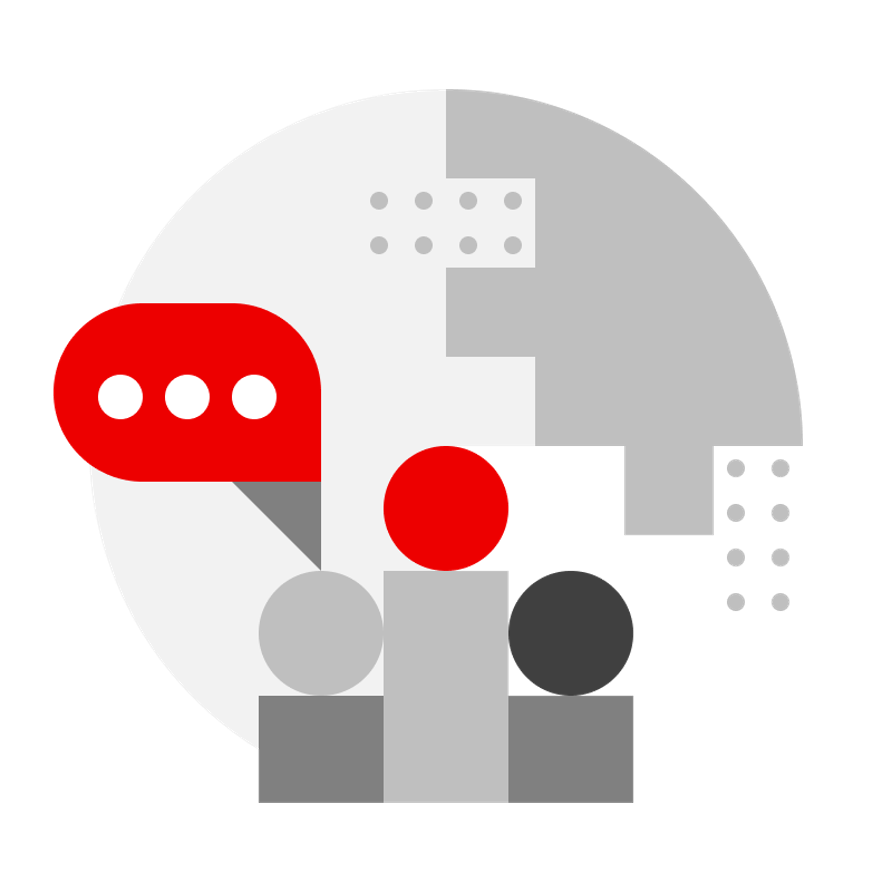 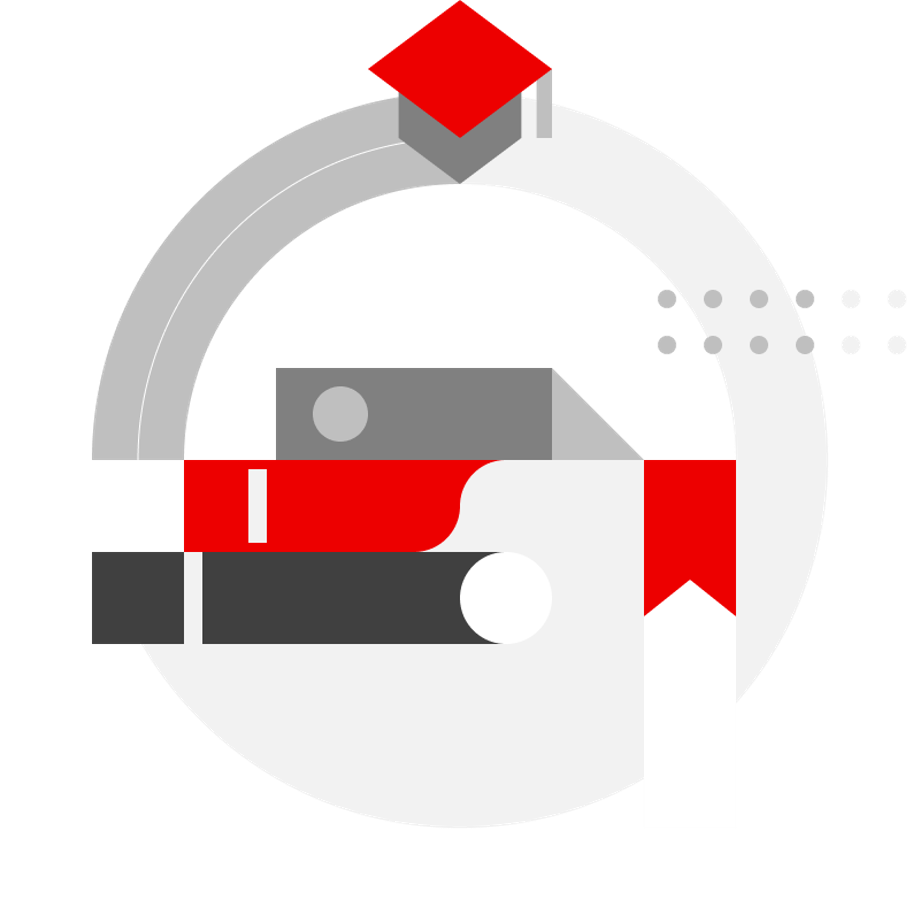 Fellessamlinger
Nettverksbygging
Hva innebærer det for bedriften å delta i SMB Utvikling?
Nå
1. Kort samtale / intervju med bedriften med fokus på muligheter for videre vekst og inntjening
Forstudien(Kartlegging)
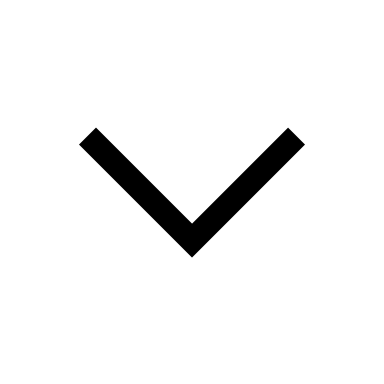 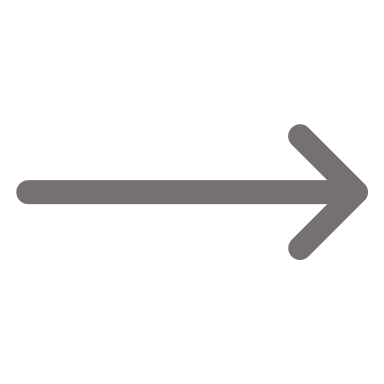 2. Oppsummere hvilke bedrifter som er aktuelle for videre deltakelse i forprosjektet
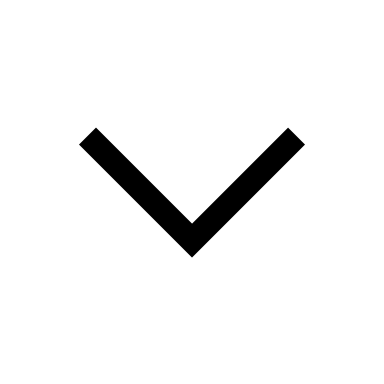 3. Inviterer utvalgte bedrifter til videre deltakelse i forprosjektfase
Ingen kostnader utover bruk av egen tid, ca. 2-3 timer
Senere
Forprosjektet
Bedriftsanalyse
Prosjektplan
Konkrete mål og tiltak
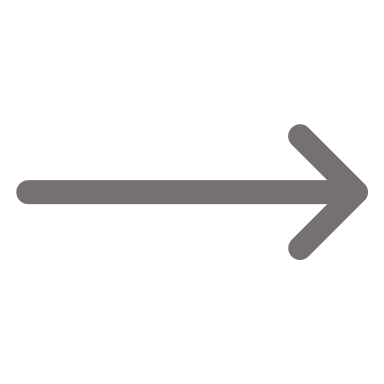 MÅL: Innovasjon, vekst og bedre inntjening i bedrifter med potensial
Hovedprosjektet
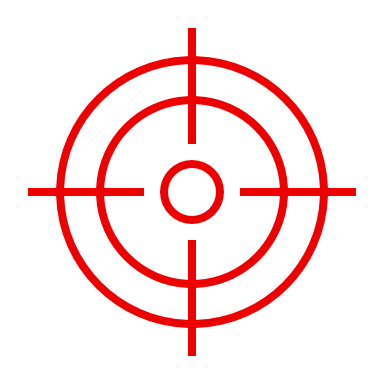 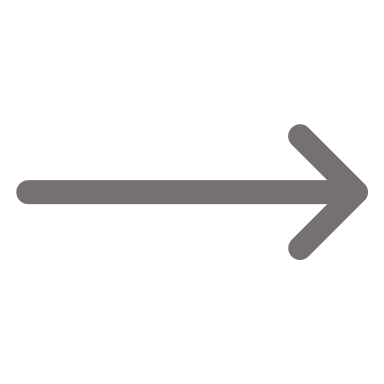 Prosjektgjennomføring
Resultatmåling
Intervju med hver bedrift i forstudien- ulike tema som gjennomgås
Bedriften frem til i dag                                                          Fremtidsplaner
Historikk
Eierforhold og organisering
Ansatte og kompetanse
Produkt og tjenester
Marked og konkurransesituasjon
Er det forhold som begrenser utviklingen til bedriften
Økonomisk situasjon
Hva er planene til bedriften fremover
Tanker om nye produkter, tjenester eller marked
Samarbeid med andre
Er bedriften interessert i å delta i SMB- utvikling
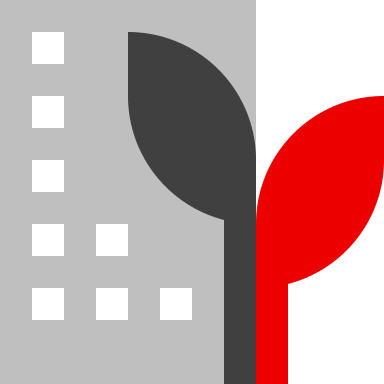 Takk